SOLIDAO NA UNIDADE DE TMO - O IMPACTO PSICOLOGICO AO LONGO DA PANDEMIA COVID-19 NO PROCESSO DE INTERNAÇAO DO PACIENTE
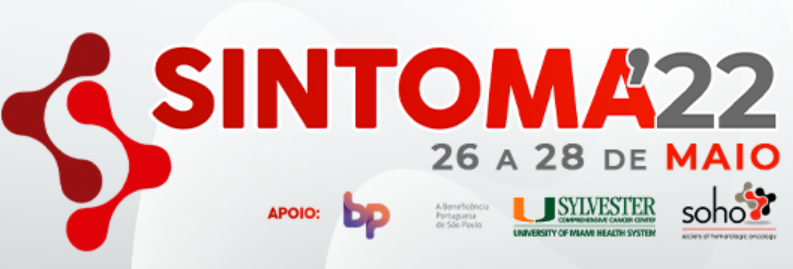 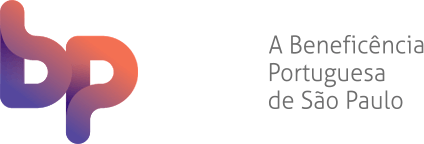 CHIATTONE, H. B.
MACIEL, D. F.
BP – A Beneficência Portuguesa de São Paulo - São Paulo - Brasil
Introdução
Resultados
Durante a hospitalização na Unidade de TMO, os pacientes enfrentam mudanças consideráveis, incluindo perda de habilidades físicas e autonomia. As restrições no período de internação, combinadas com a má condição física, podem aumentar os sentimentos de isolamento e dependência dos pacientes, afetando negativamente o bem-estar psicológico. As limitações impostas pela pandemia COVID-19 levaram as instituições hospitalares a seguir medidas de restrições mais rígidas, em alguns casos, limitando a presença de um cuidador familiar durante o processo de TMO, o que definiu vivências de desamparo, sensação de abandono e intenso sofrimento.
Partindo de sua origem etimológica, o termo solidão deriva da palavra latina "solus", que significa estar só, solitário, desacompanhado e único, também significando desamparo, abandono e retiro. 
O presente estudo teve como objetivo identificar o impacto psicológico ao longo da pandemia COVID19, no processo de internação do paciente em Unidade de Transplante de Medula Óssea.
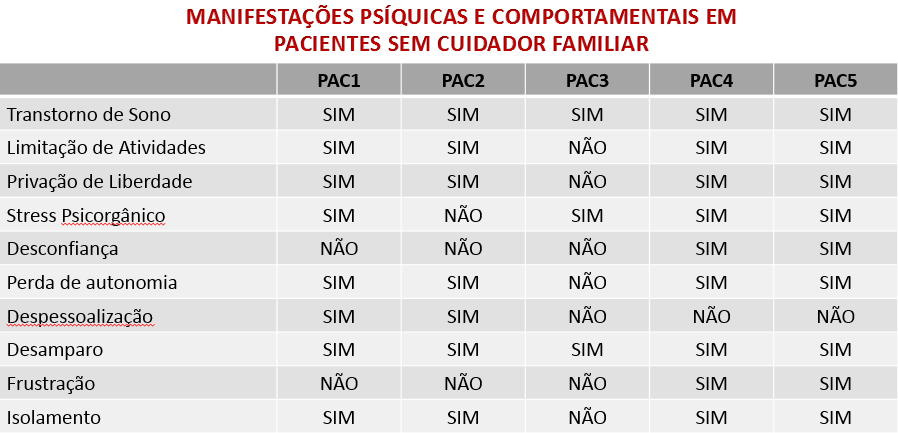 Conclusões
Casuística e Métodos
Constatamos que as repercussões emocionais geradas nos pacientes diante da impossibilidade de permanecer com um familiar cuidador no ambiente de TMO, foi fator desencadeante de reações psicológicas desadaptativas e disfuncionais, com possibilidades de prejudicar a assistência da equipe de saúde e a efetividade do tratamento. Técnicas específicas podem ser utilizadas para alivio do isolamento e solidão e também efeitos colaterais como dor, insônia, náusea ou inquietação incluíram técnicas de relaxamento e imaginação criativa. Verificamos que as técnicas de manejo para estabilização emocional de sofrimento agudo, englobam primeiramente fornecer informações e atendimento às necessidades. Percebemos que para os pacientes que estavam isolados, saber do seu quadro, da rotina do hospital e das condições para alta, por exemplo, diminuiu significativamente a angústia, uma vez que os apresentava a um meio fidedigno e coerente, no qual se podia confiar. 
Na mesma medida, constatamos que com a utilização de cuidados ambientais facilitadores e a promoção de novos modos de presença, o isolamento físico pode se diferenciar do isolamento emocional e alguns pacientes - com seus elementos estruturantes pré-existentes - puderam seguir à espera menos angustiada de um porvir, com o apoio psicológico intensivo.
No período de janeiro a junho de 2021, foram avaliados 10 pacientes internados na Unidade, dos quais cinco permaneceram acompanhados com cuidador familiar e cinco sem cuidador familiar ao longo de todo o processo. 
Utilizamos como instrumento, a ficha de avaliação de risco e complexidade emocional, usada na rotina da linha de cuidados em TMO, em nossa Unidade. Esse instrumento tem função diagnóstica e orientadora de focos a serem manejados, além de constituir-se em instrumento de avaliação continuada no período de hospitalização.
Foram incluídos 10 pacientes que passaram a ser avaliados semanalmente (quatro encontros em média) para constatação das manifestações psíquicas e comportamentais.
As manifestações foram tabuladas e sistematizadas em dois grupos distintos: manifestações expressas por pacientes acompanhados por cuidador familiar e manifestações expressas por pacientes sem cuidador familiar.
PROTOCOLO DE RISCO E COMPLEXIDADE EMOCIONAL
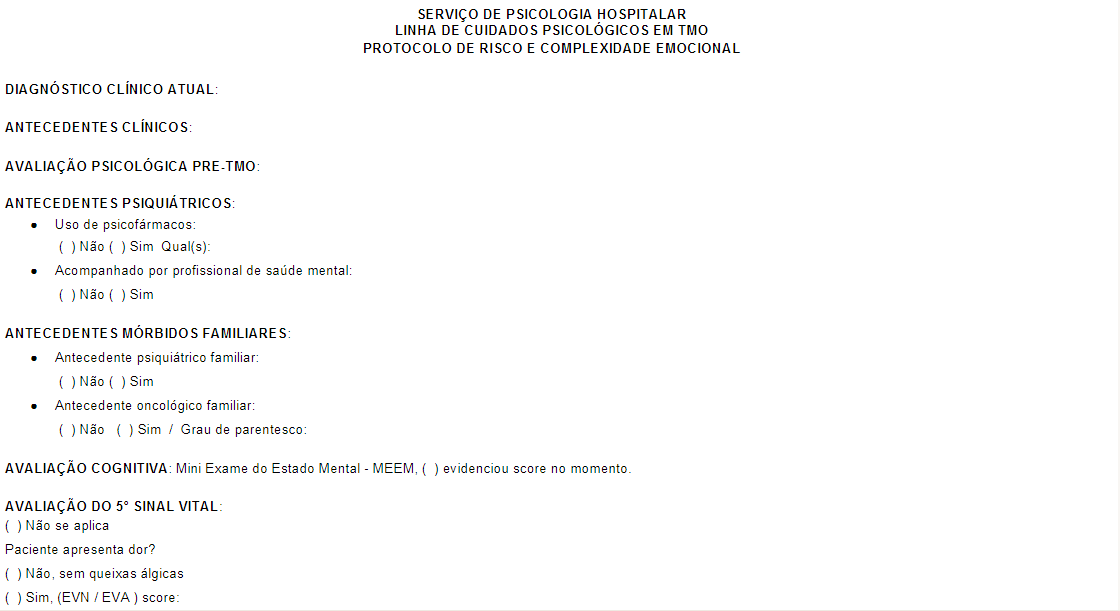 MANIFESTAÇÕES PSÍQUICAS E COMPORTAMENTAIS
Resultados
Constatou-se que os pacientes que permaneceram acompanhados evidenciaram as seguintes manifestações psíquicas e comportamentais: sentimento de proteção, segurança, amparo, confiança, medo real e stress psicoorgânico. 
Todavia, nos pacientes que permaneceram sem acompanhante até o momento de alta verificou-se a ocorrência de transtorno de sono, limitação de atividades, privação de liberdade, stress psicoorgânico, desconfiança, perda de autonomia, despessoalização, desamparo, frustração e isolamento.
Contato
Danilo Freitas Maciel                                                                                                                                                      Heloisa Benevides Chiattone 
Email: psidanilofreitas@outlook.com                                                                                                                              Email: psicologiabp@bp.org.br